Q
Locally Synchronized Social Radio
Needfinding: People want a way to effortlessly discover and keep track of music recommendations from friends
Countless Ideas
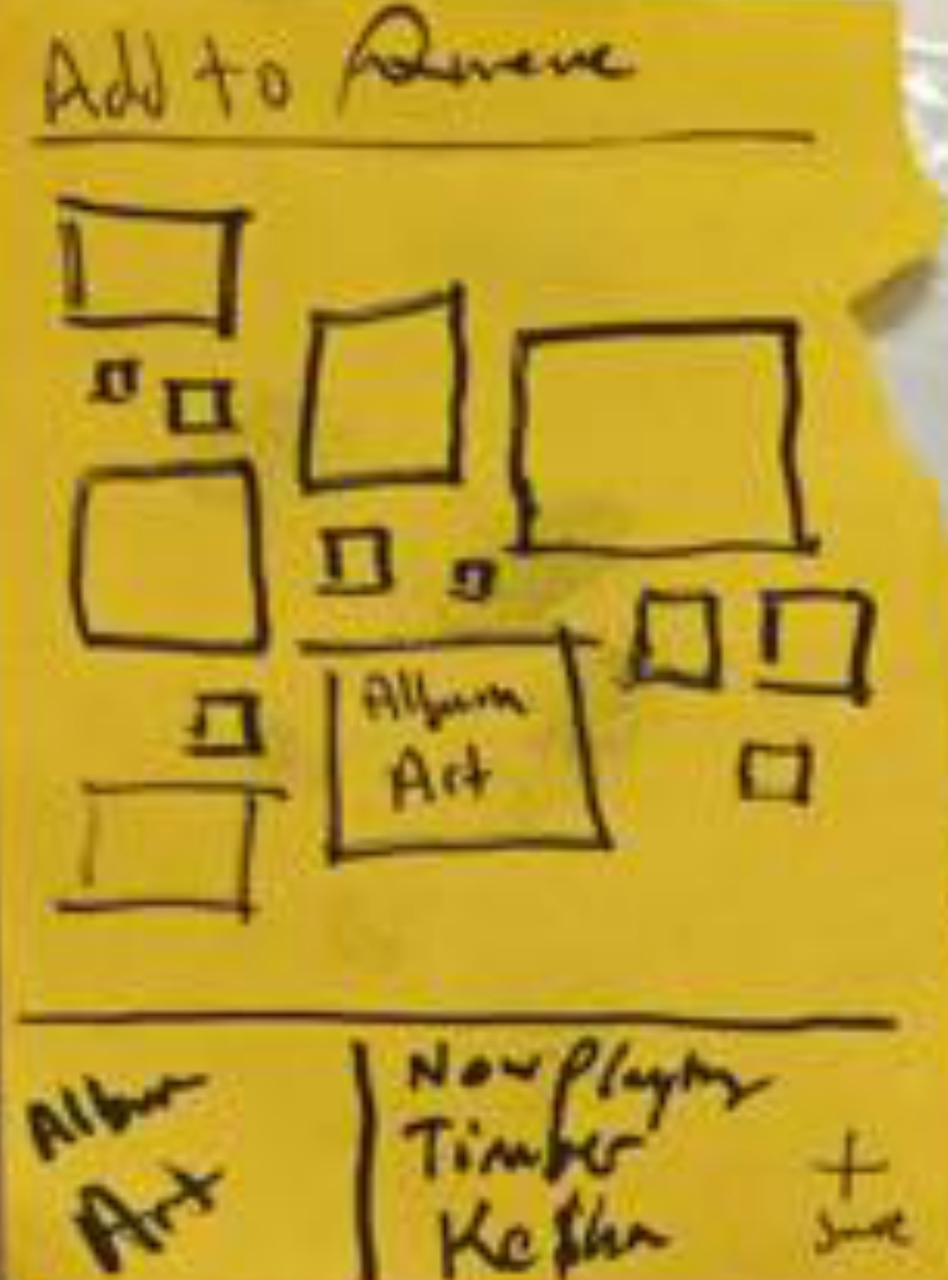 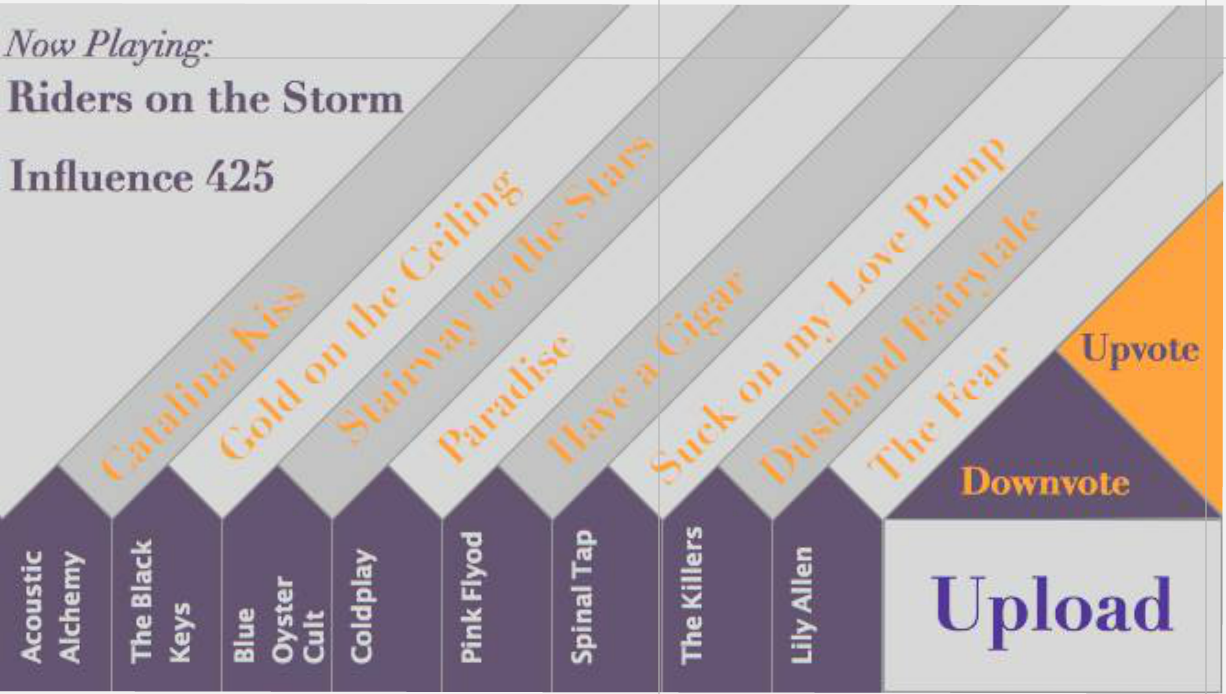 is a crowd-powered radio queue which synchronizes a shared musical experience across many neighboring speakers.
Constant Refinement
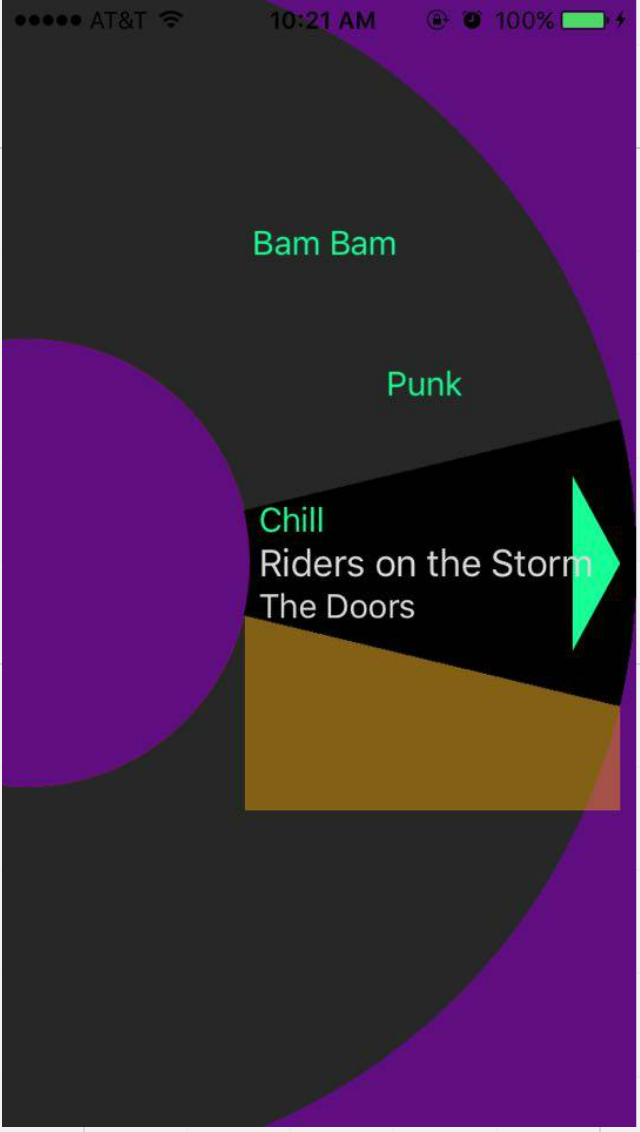 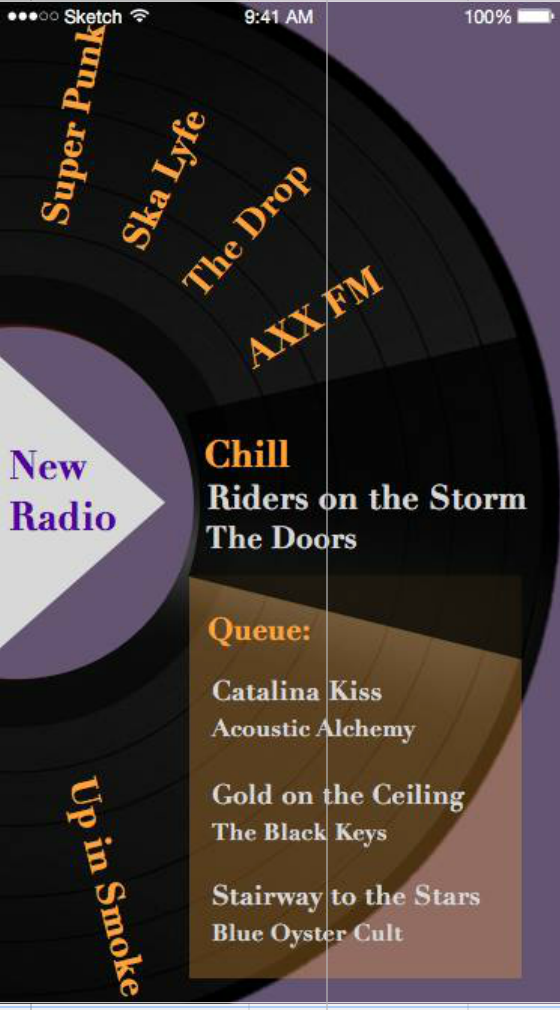 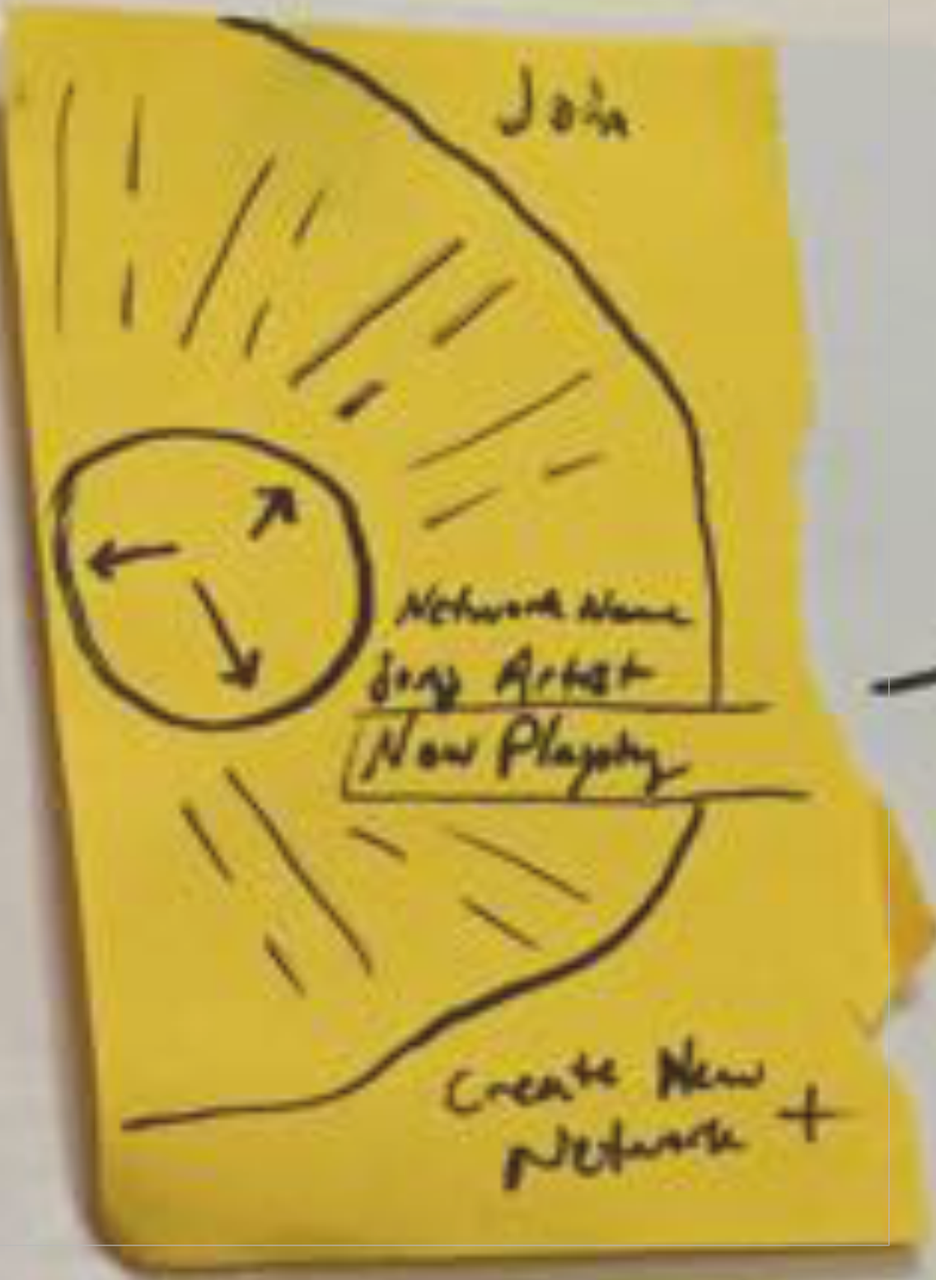 ‣
‹›
Designing Q
+
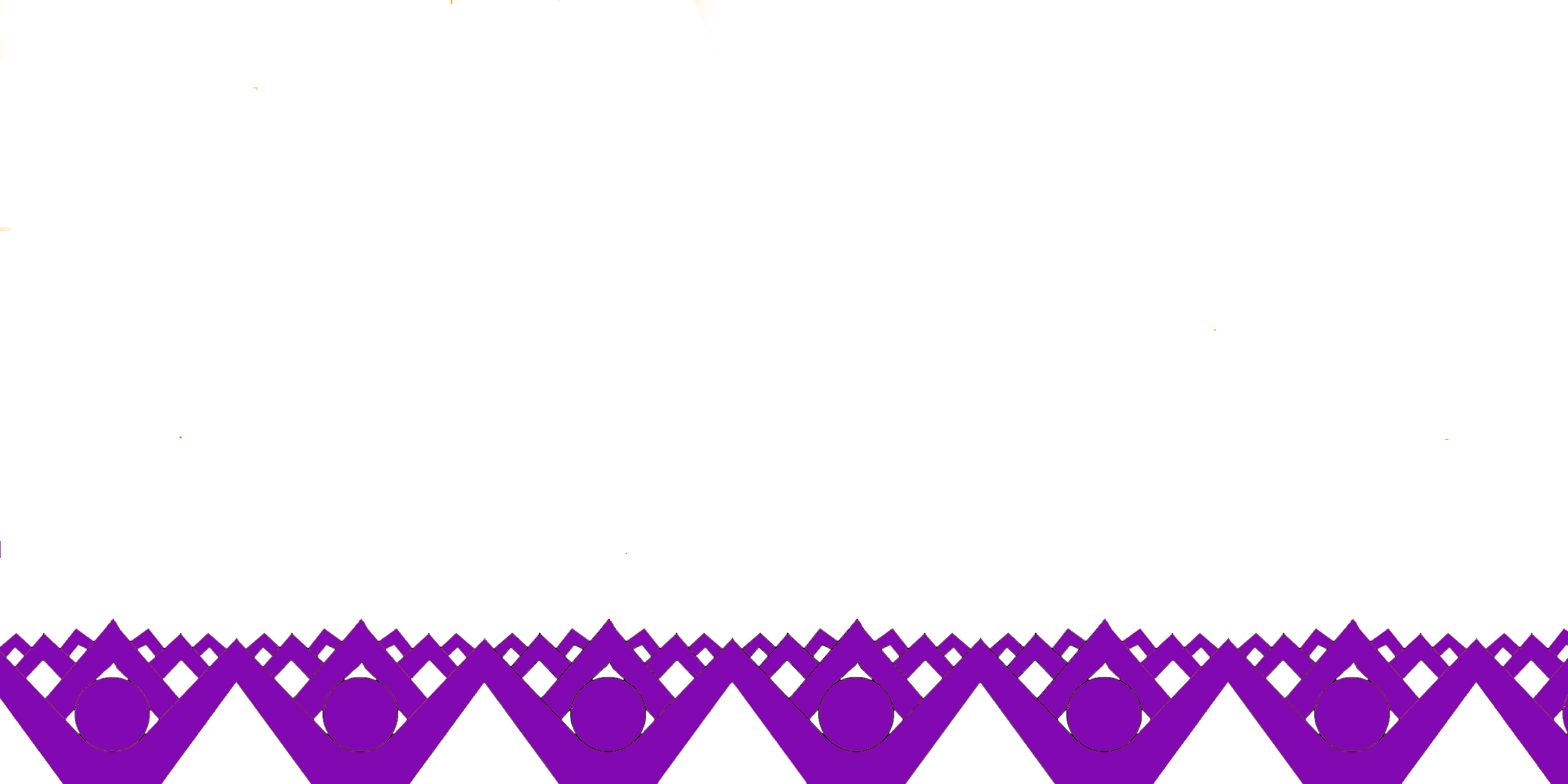 Key Features
★
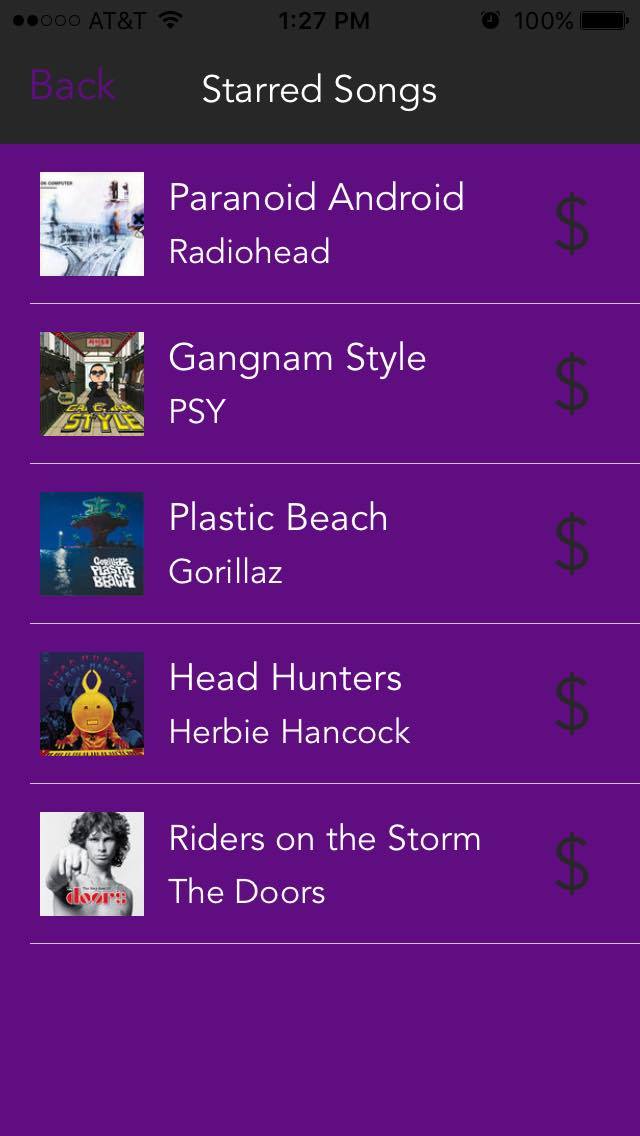 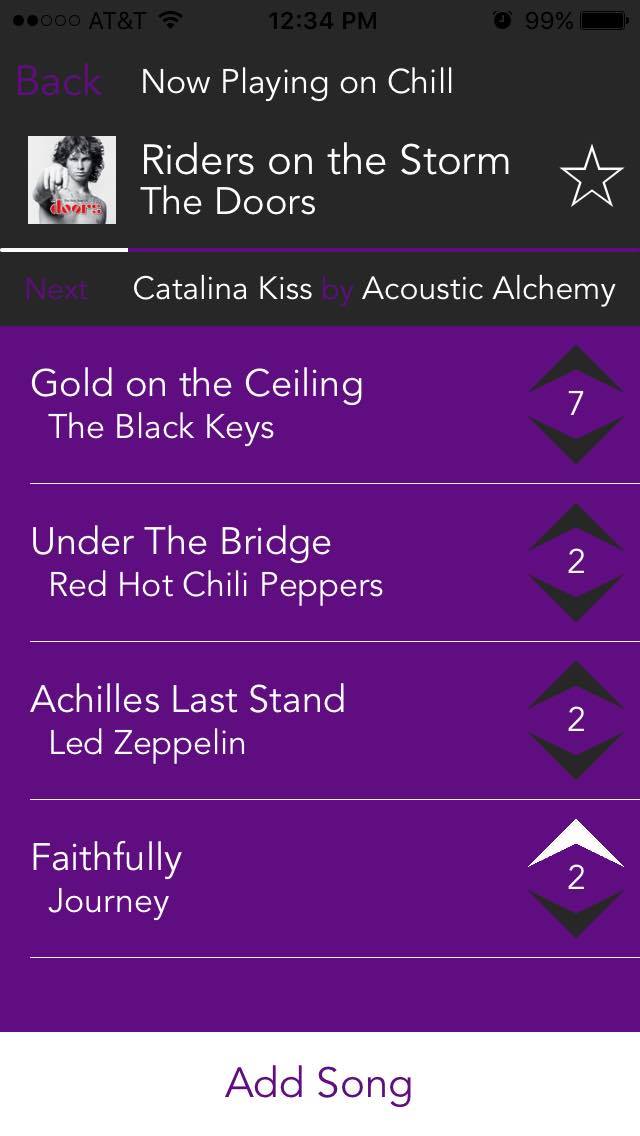 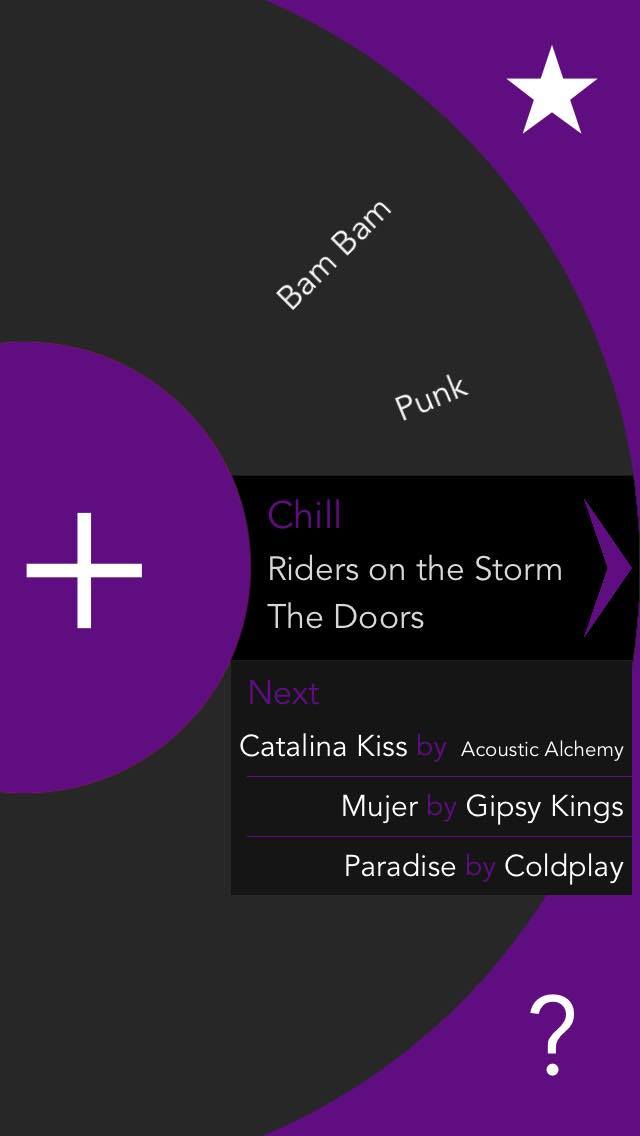 Tune in
Star new
ones
Share old
favorites
CS147 Autumn 2015
hci.stanford.edu/courses/cs147/2015/au/projects/sharing/q/
Alec A. Sam T. Yvan Q.